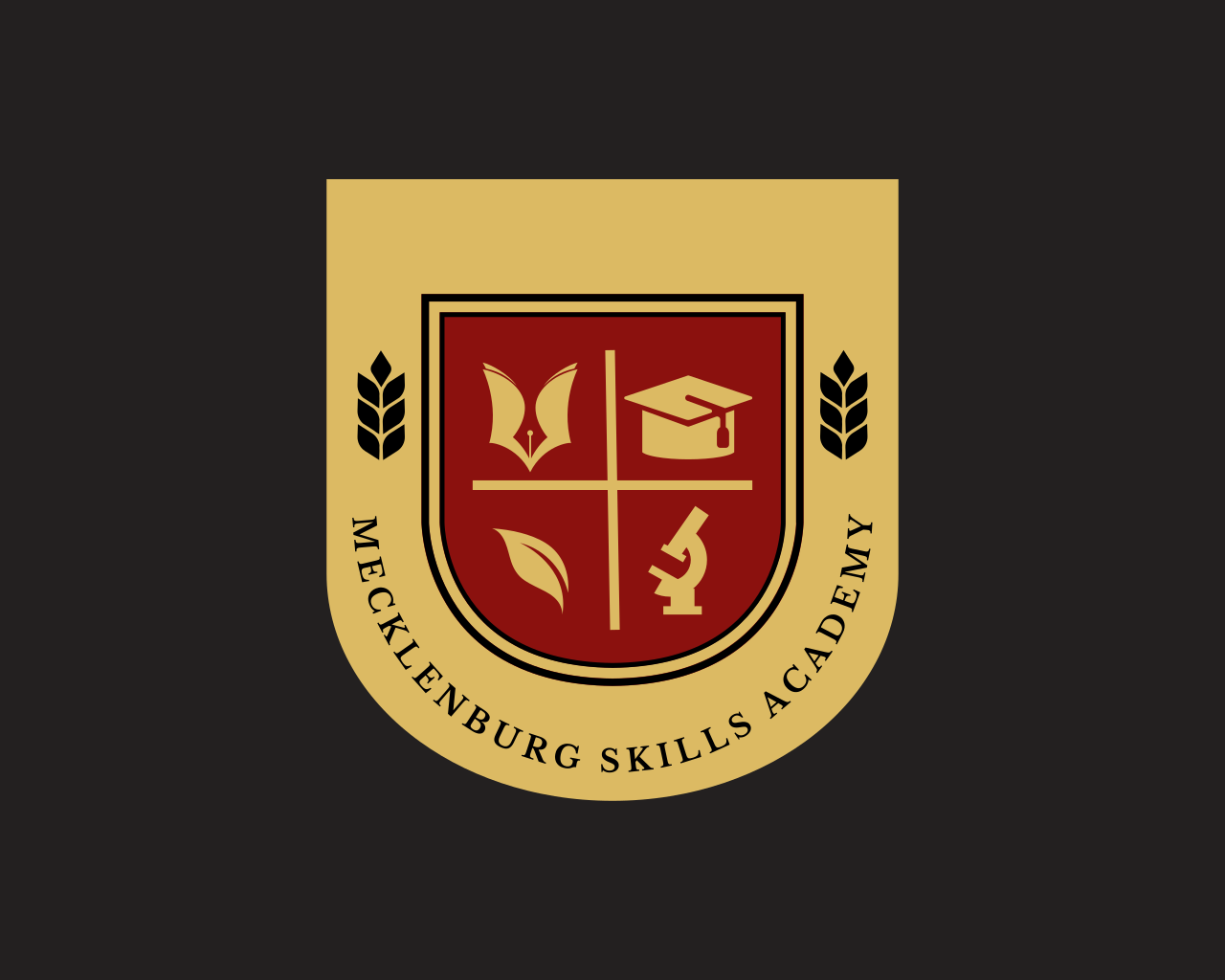 MSA - 3.1: Customer Service (2 Credits)
This course introduces Customer Service principles in support of business objectives. Topics include first impressions, complaint resolution, customer interaction, and frequently asked questions. Upon completion, participants will be equipped to provide exceptional support and assistance to customers before, during and after they purchase a product or service.
Instructor: 
Joba Adekanmbi, MBA
Registered ServSafe Exam Proctor
Certified ServSafe Manager
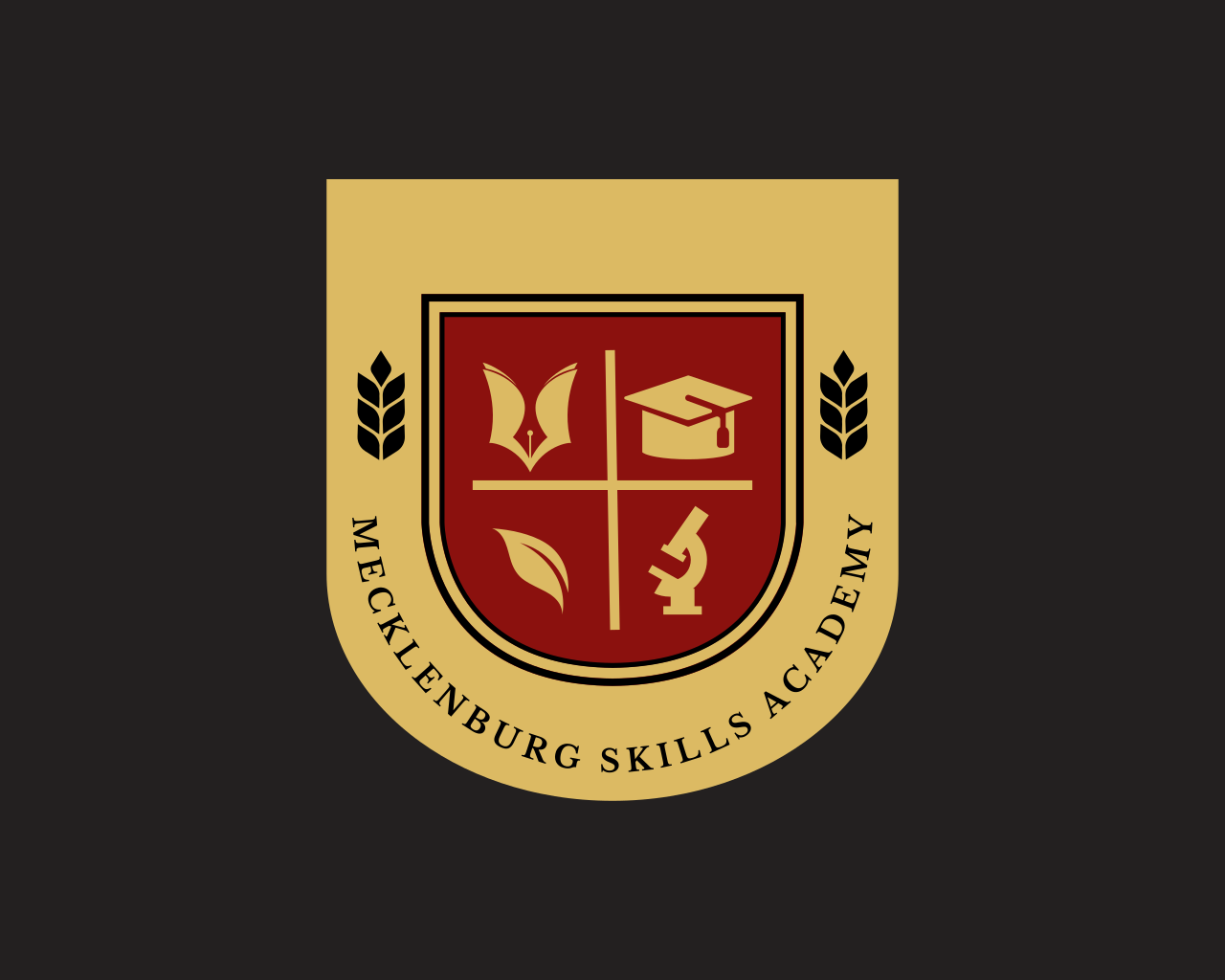 MSA - 3.2:Quality Control (2 Credits)
This course introduces Quality Control principles in support of business objectives. Topics include quality control process, quality control measures, and quality control management. Upon completion, participants are equipped to ensure product quality is maintained and improved.
Instructor: 
Joba Adekanmbi, MBA
Registered ServSafe Exam Proctor
Certified ServSafe Manager
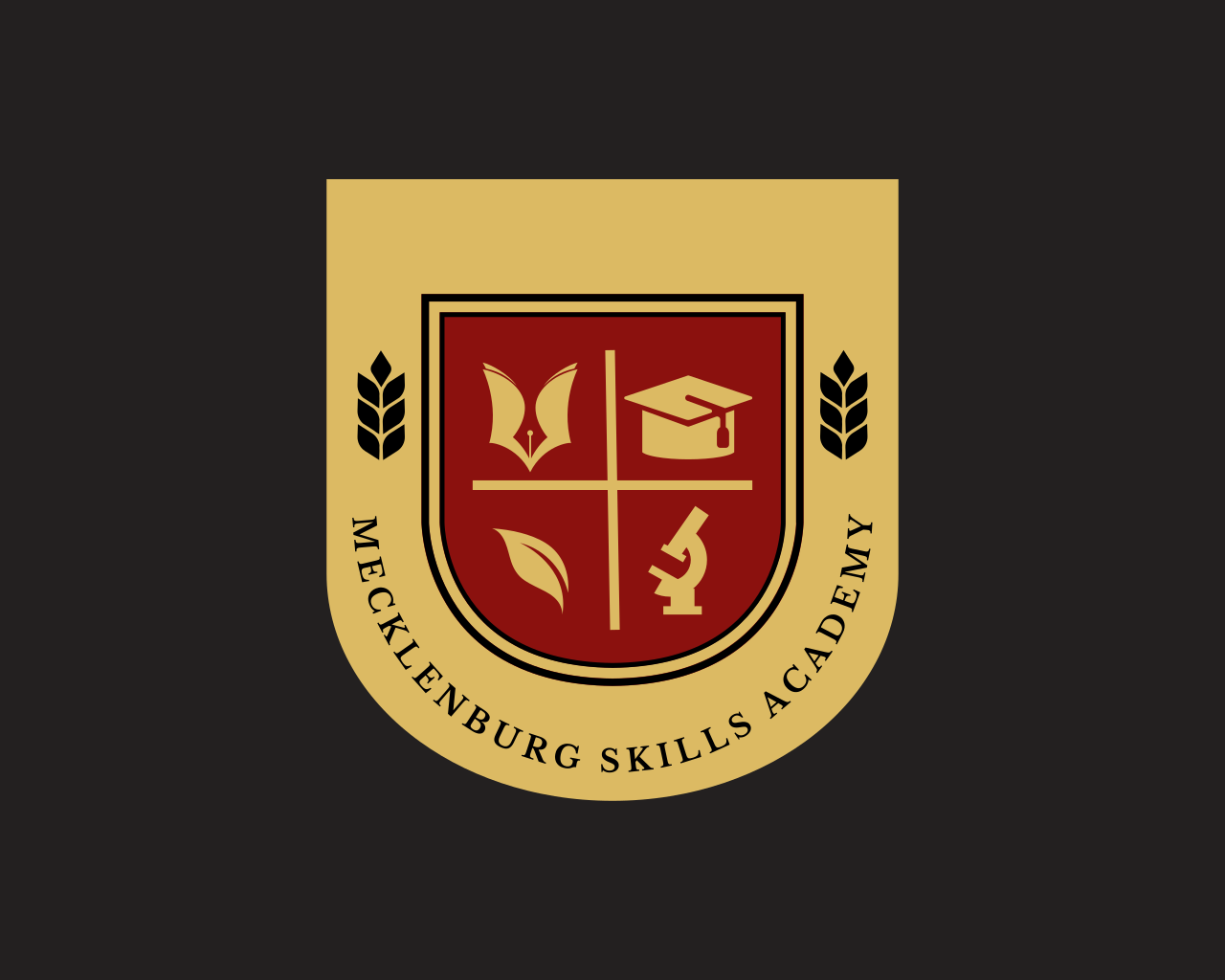 MSA - 3.3:Conflict Resolution (2 Credits)
This course introduces Conflict Resolution principles to proactively identify and resolves conflicts. Topics include sources of conflict, conflict identification, conflict de-escalation, and conflict mitigation, Upon completion, participants will be equipped to effectively identify, deescalate and mitigate conflict.
Instructor: 
Ronke Adetolu
Corporate Trainer and Leadership Coach
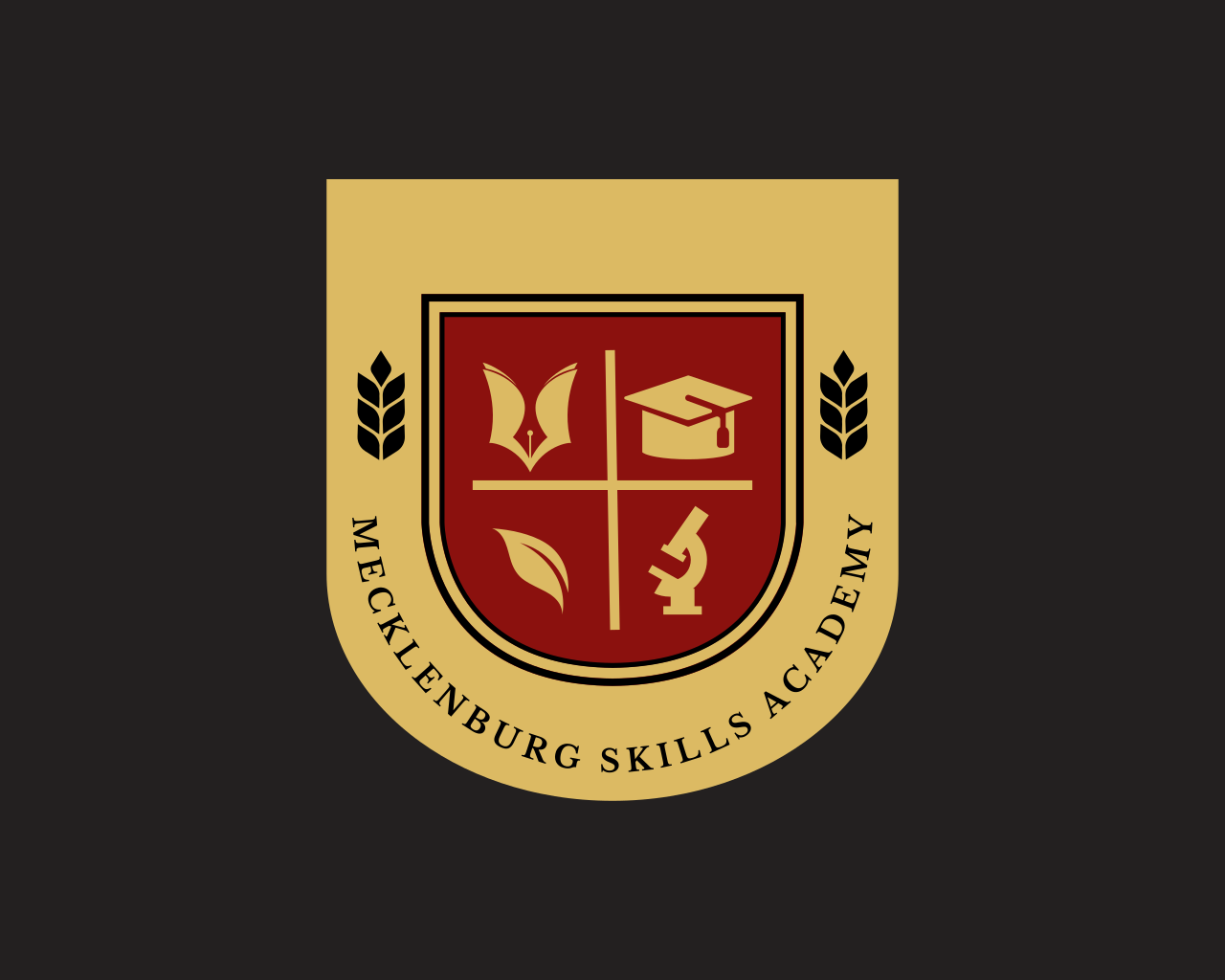 MSA - 3.4:Effective Communication (2 Credits)
This course introduces Effective Communication principles to support the business goals. Topics include communicating ideas, timing, and 360 communication. Upon completion, participants will be equipped to effectively communicate to team members, customers and the local community.
Instructor: 
Ronke Adetolu
Corporate Trainer and Leadership Coach
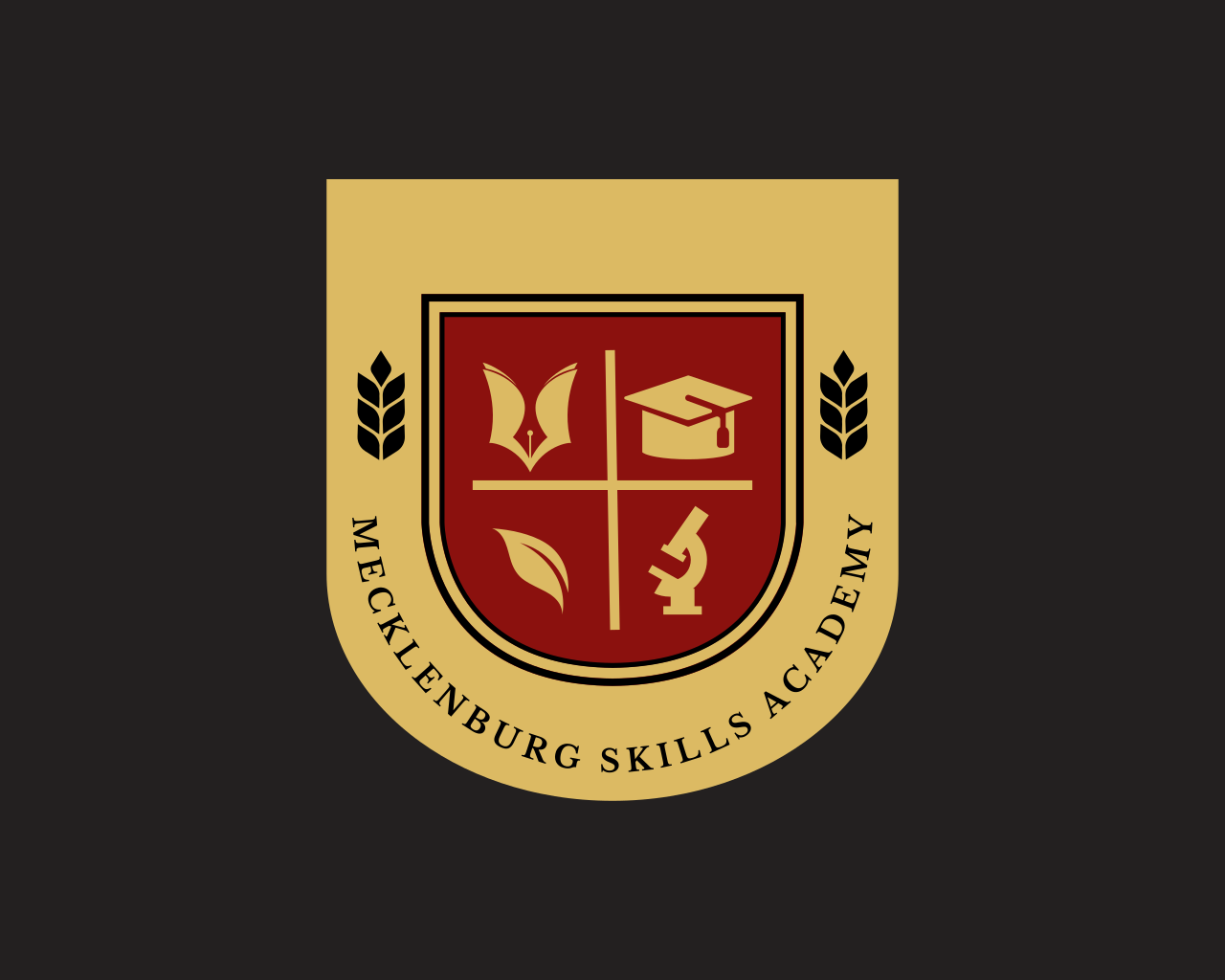 MSA - 3.5: Time Management (2 Credits)
This course introduces Time Management principles to support the business goals. Topics include daily business priorities, roles and responsibilities, outsourcing and delegation. Upon completion, participants will be able to plan, organize, and prioritize tasks and activities that support the business mission daily.
Instructor: 
Ronke Adetolu
Corporate Trainer and Leadership Coach
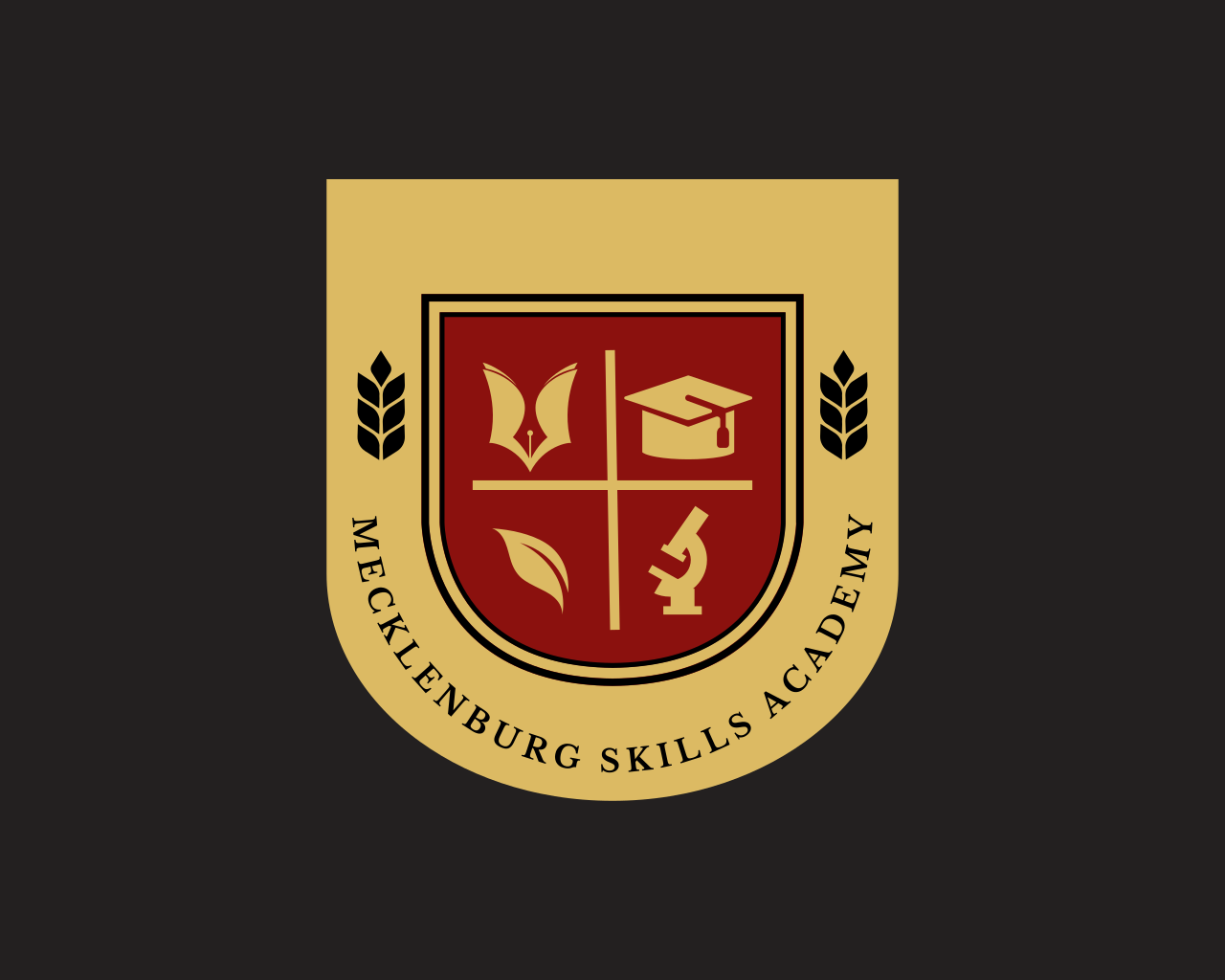 MSA - 3.6: Inventory Management (2 Credits)
This course introduces principles of Inventory Management. Topics include effective inventory management system, daily checklists and purchasing strategy. Upon completion, participants understand the process of ordering, storing, and using company inventory.
Instructor: 
Joba Adekanmbi, MBA
Registered ServSafe Exam Proctor
Certified ServSafe Manager
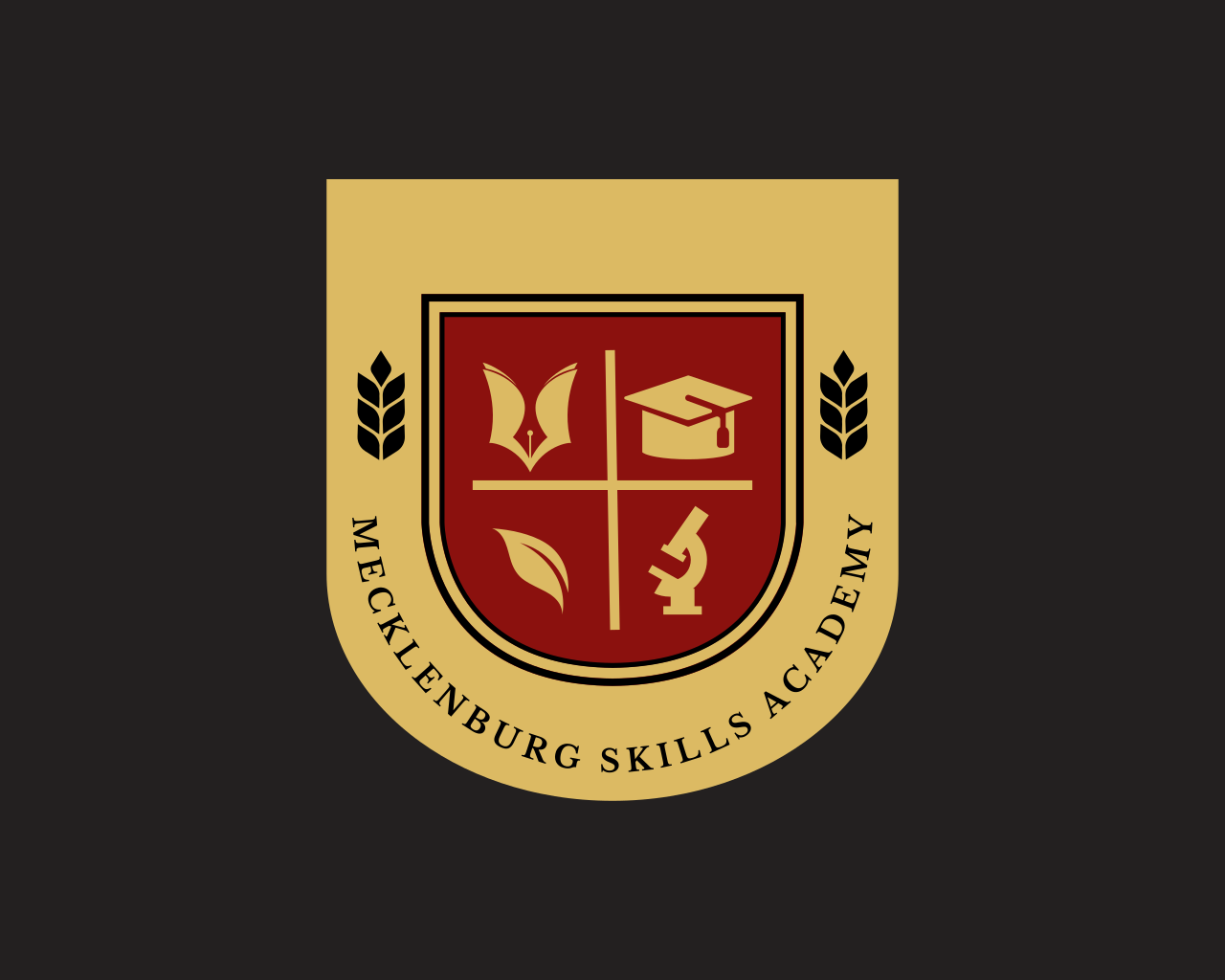 MSA - 3.7: Scheduling (2 Credits)
This course introduces the principles of effective team Scheduling. Topics include staff strengths and weaknesses, level of demand, and labor regulations. Upon completion, participants will be equipped to effectively manage labor cost.
Instructor: 
Ronke Adetolu
Corporate Trainer and Leadership Coach
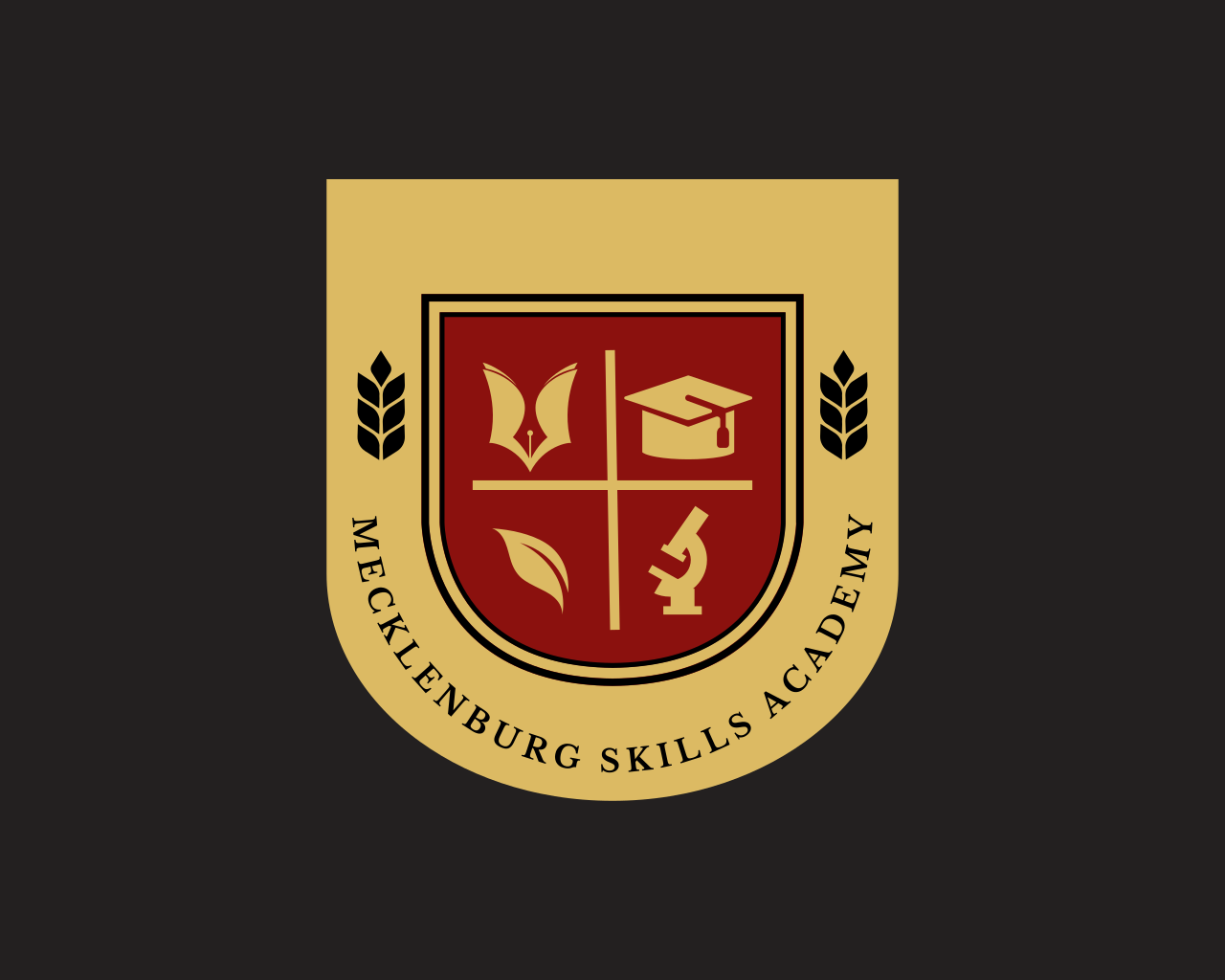 MSA - 3.8: Food Safety (2 Credits)
This course introduces Food Safety principles in line with ServSafe standards. Topics include developing a Food Safety policy, Food Safety practices, and Daily Checklists. Upon completion, participants will be able to develop a Food Safety policy and supporting Daily Checklists.
Instructor: 
Joba Adekanmbi, MBA
Registered ServSafe Exam Proctor
Certified ServSafe Manager
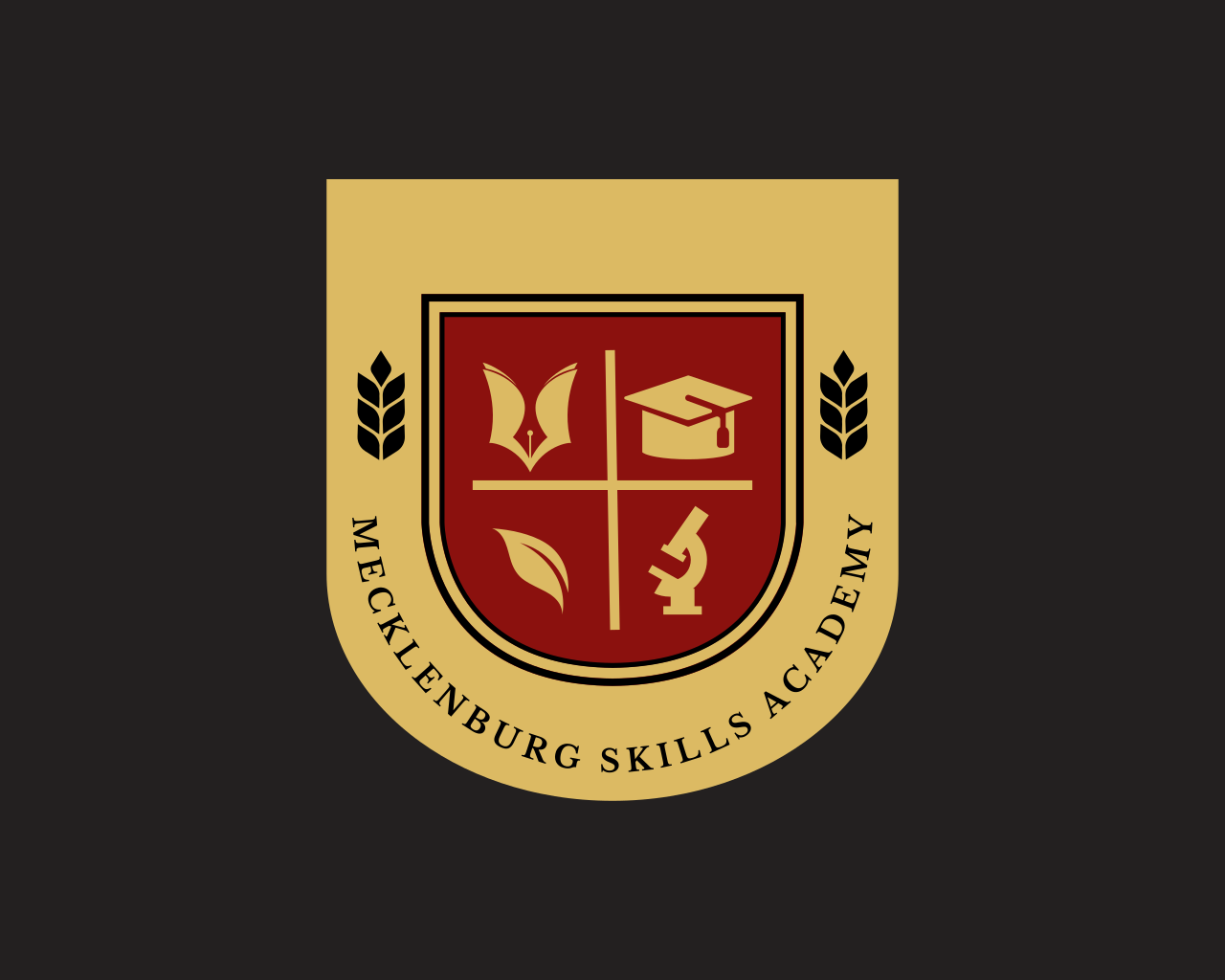 MSA - 3.9:Performance Management (2 Credits)
This course introduces principles of Performance Management. Topics include performance metrics, performance evaluations, and performance goal setting. Upon completion, participants will be equipped to set clear performance goals, define clear performance metrics and periodically evaluate performance.
Instructor: 
Joba Adekanmbi, MBA
Registered ServSafe Exam Proctor
Certified ServSafe Manager
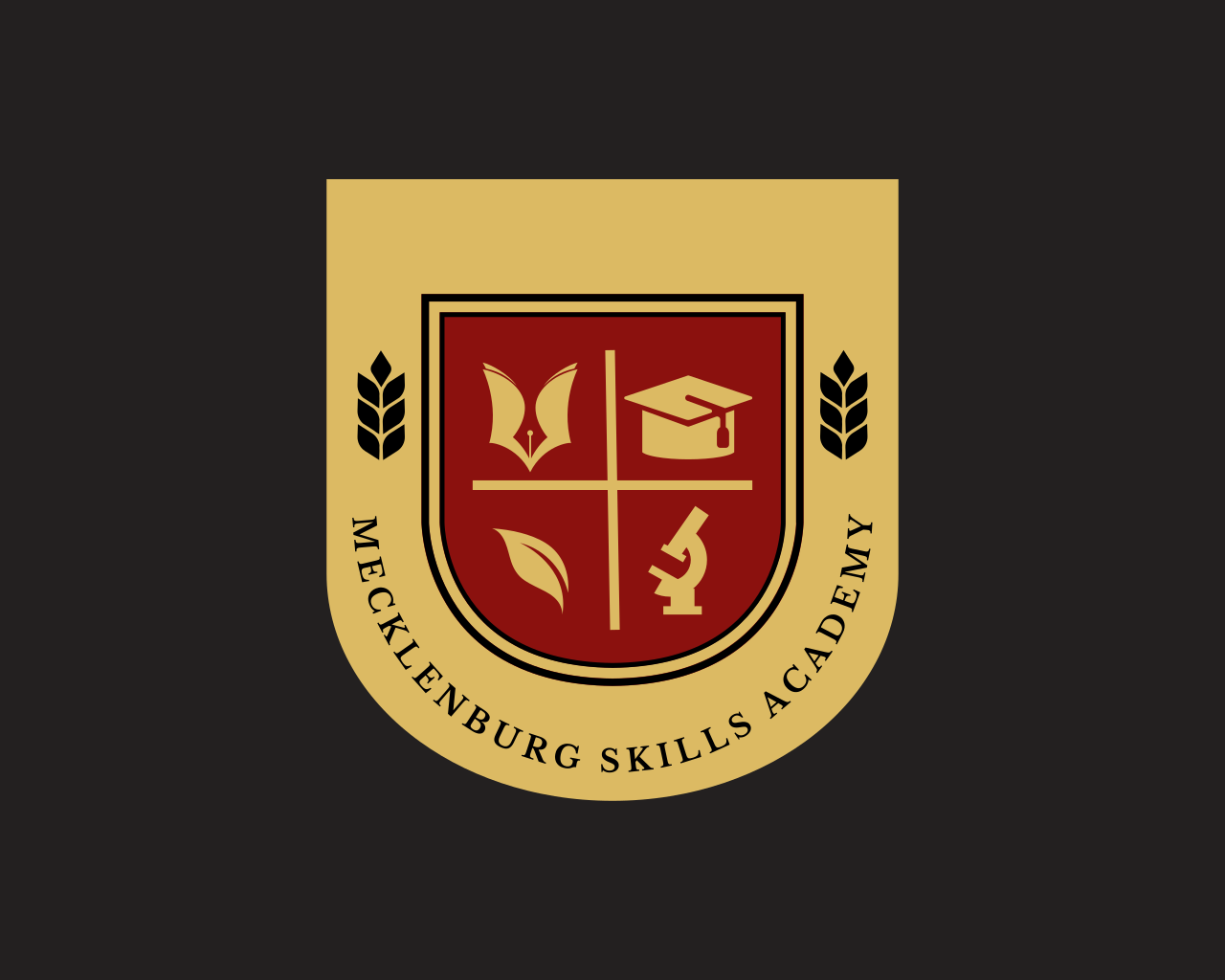 MSA - 3.10: Cash Management (2 Credits)
This course introduces the basics of a Cash Management plan. Topics include fraud detection, cash handling, bank deposit and daily counts. Upon completion, participants will be equipped to develop and maintain a cash management plan.
Instructor: 
Joba Adekanmbi, MBA
Registered ServSafe Exam Proctor
Certified ServSafe Manager
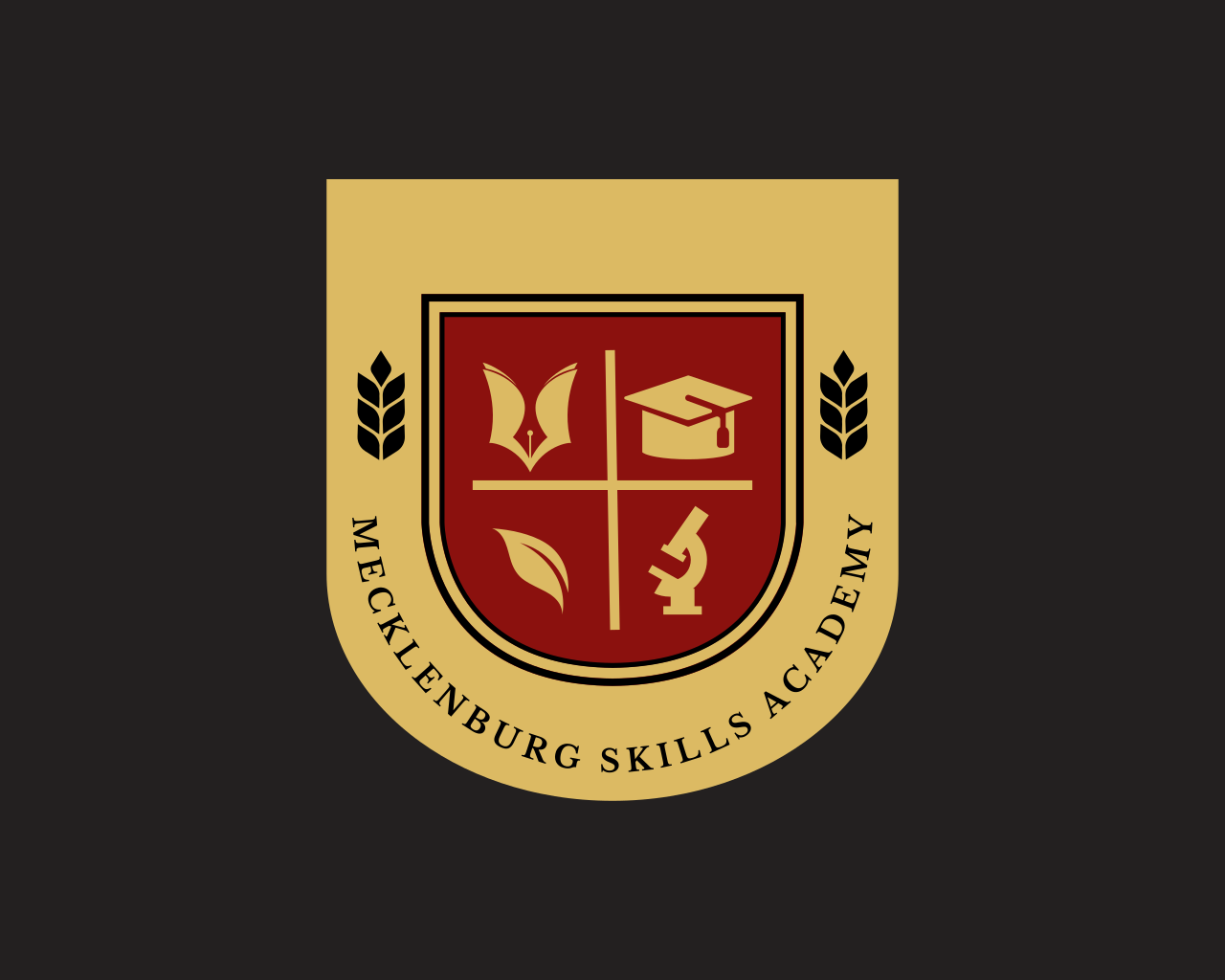 MSA - 3.11:Upselling (2 Credits)
This course introduces basics of Upselling that positively impacts the business finances. Topics include featured items, customer engagement and invitation techniques. Upon completion, participants will be equipped to effectively invite customers to purchase more profitable menu items that enhance the bottom line.
Instructor: 
Ronke Adetolu
Corporate Trainer and Leadership Coach
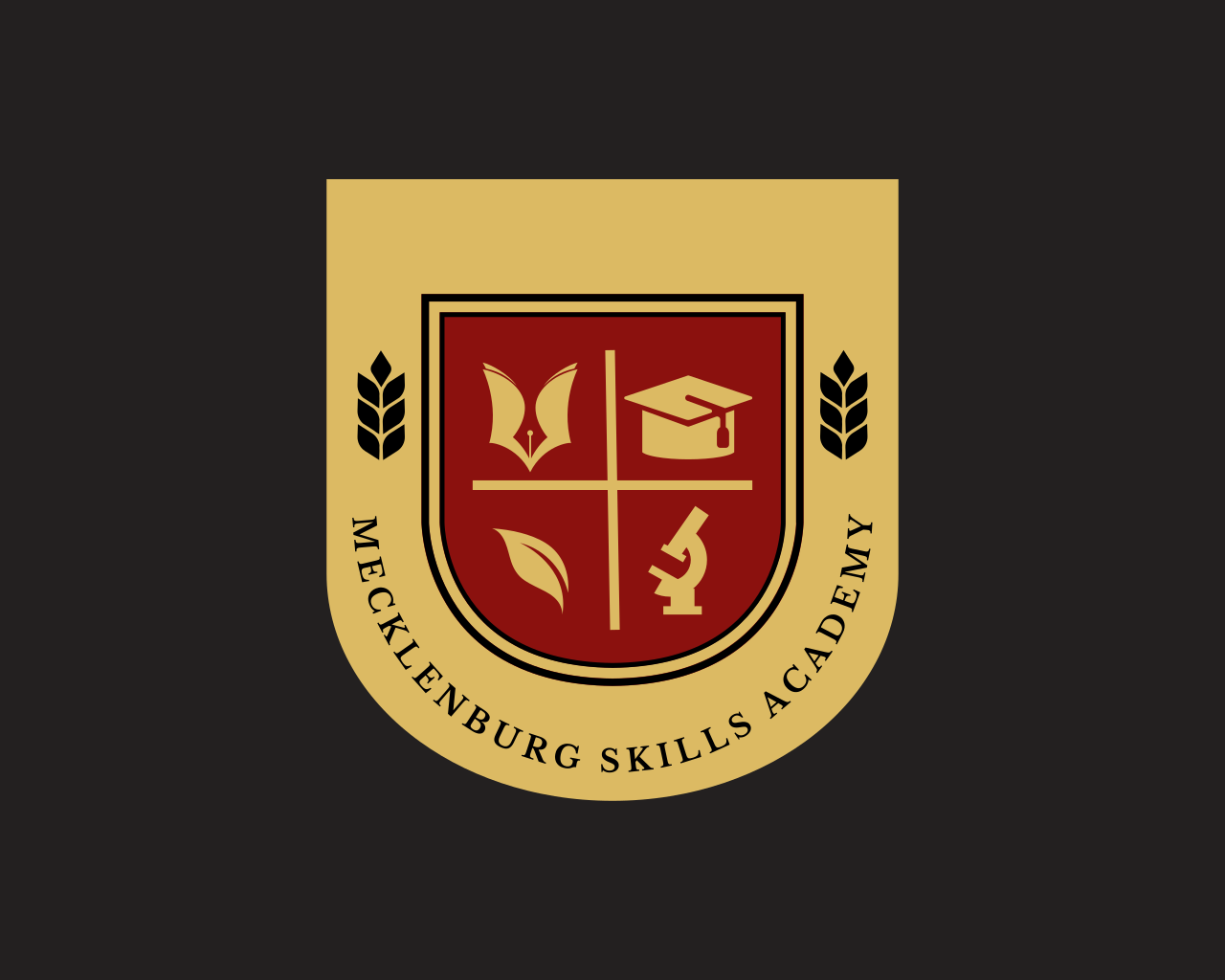 MSA - 3.12: Ticket Time Management (2 Credits)
This course introduces Ticket Time Management techniques for fast paced restaurant environments. Topics include precooking time savers, kitchen flow, and BOH rapid cook technology. Upon completion, participants will be equipped to effectively set and meet business enhancing ticket times.
Instructor: 
Ronke Adetolu
Corporate Trainer and Leadership Coach